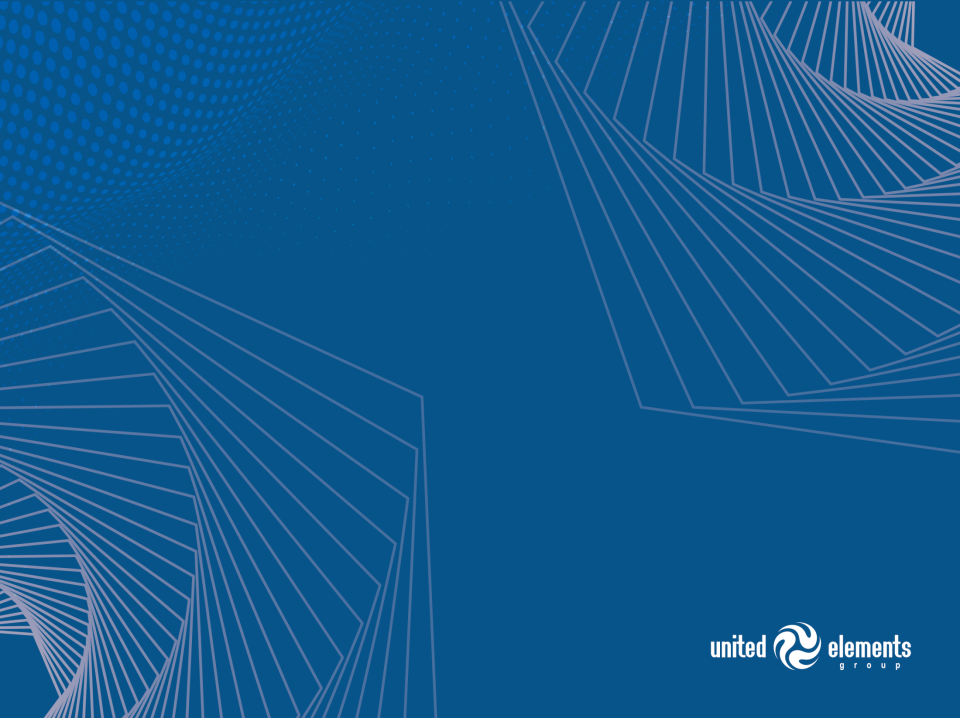 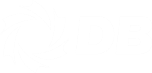 Каталог объектовРоссия и СНГ
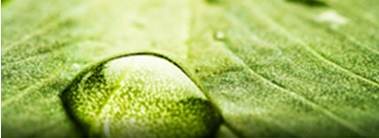 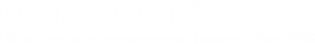 Каталог объектов: Россия и СНГ
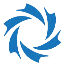 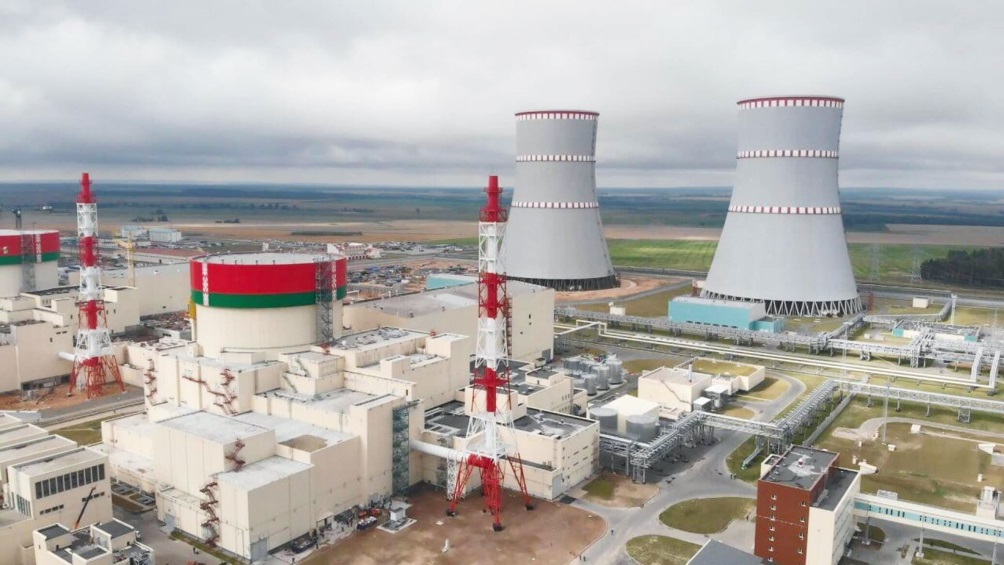 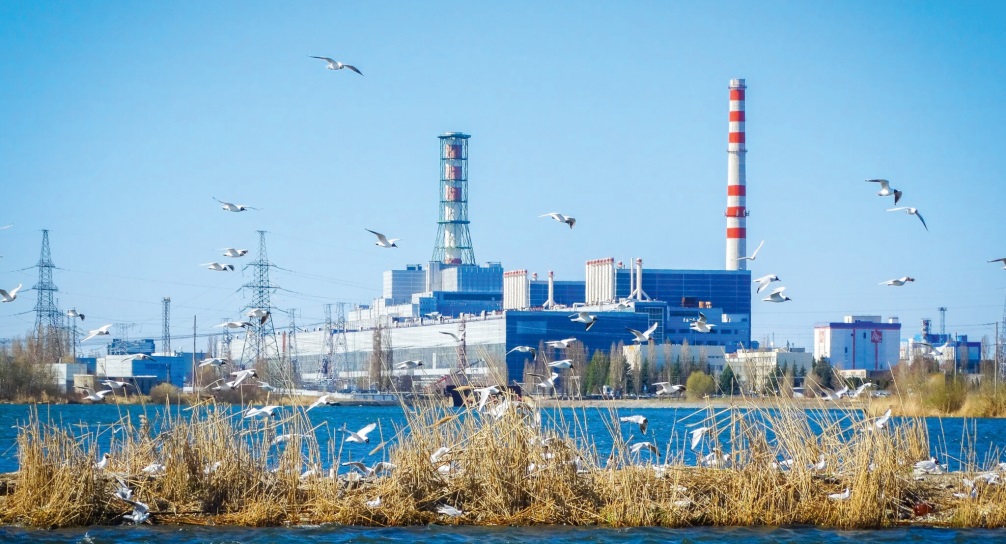 Белорусская АЭС, Беларусь
Курская АЭС, Россия
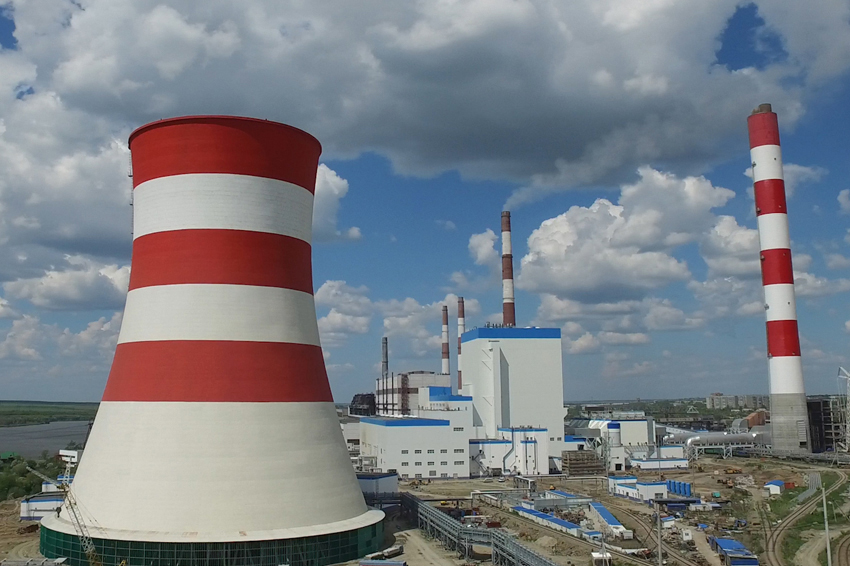 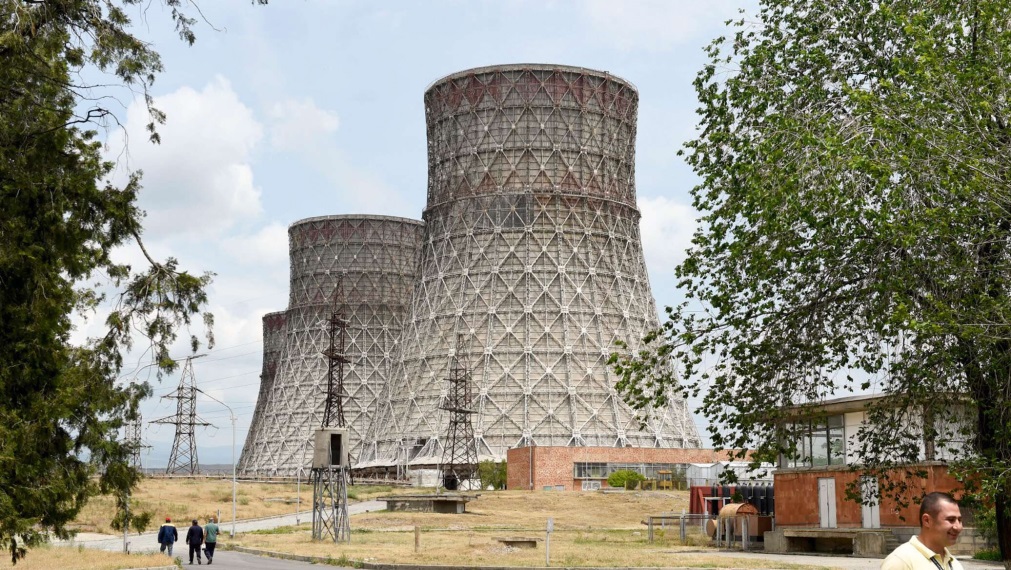 Армянская АЭС, Армения
Южно-Уральская АЭС, Россия
Каталог объектов: Россия и СНГ
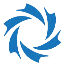 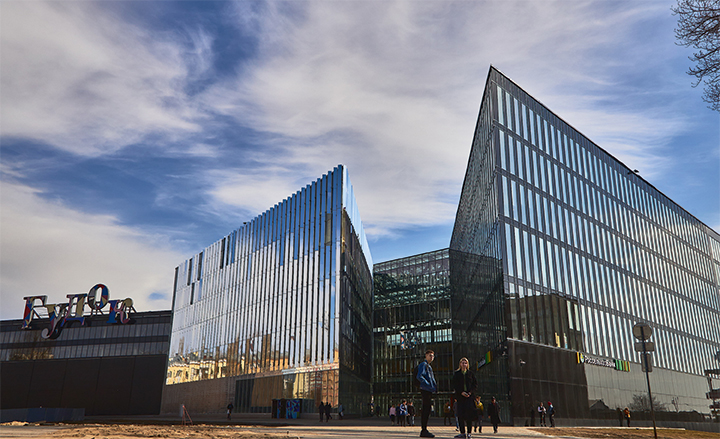 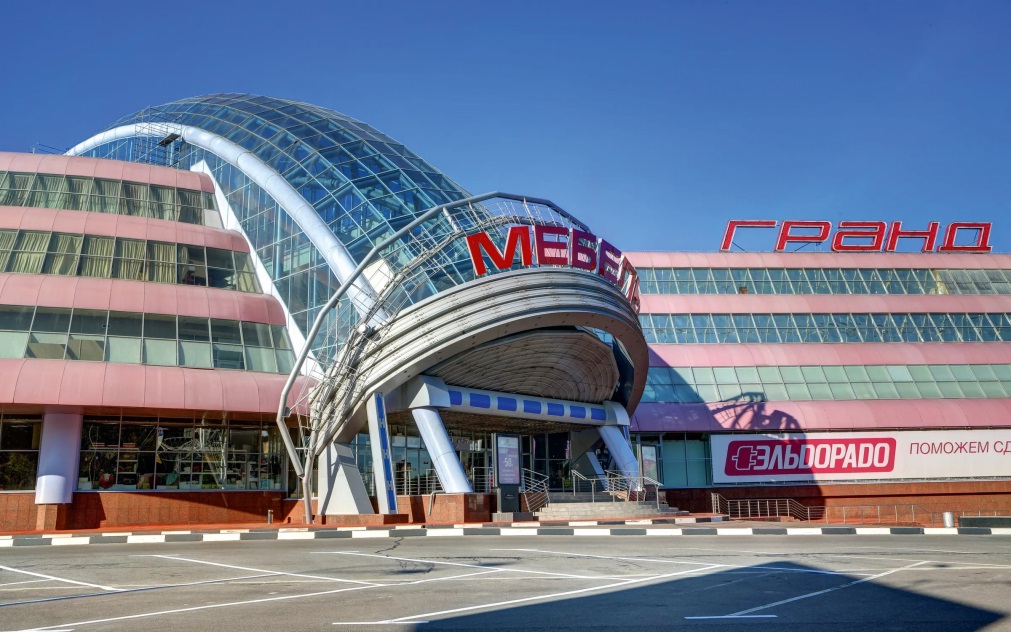 ТЦ «Гранд», Россия (г. Химки)
ТЦ «Гудок», Россия (г. Самара)
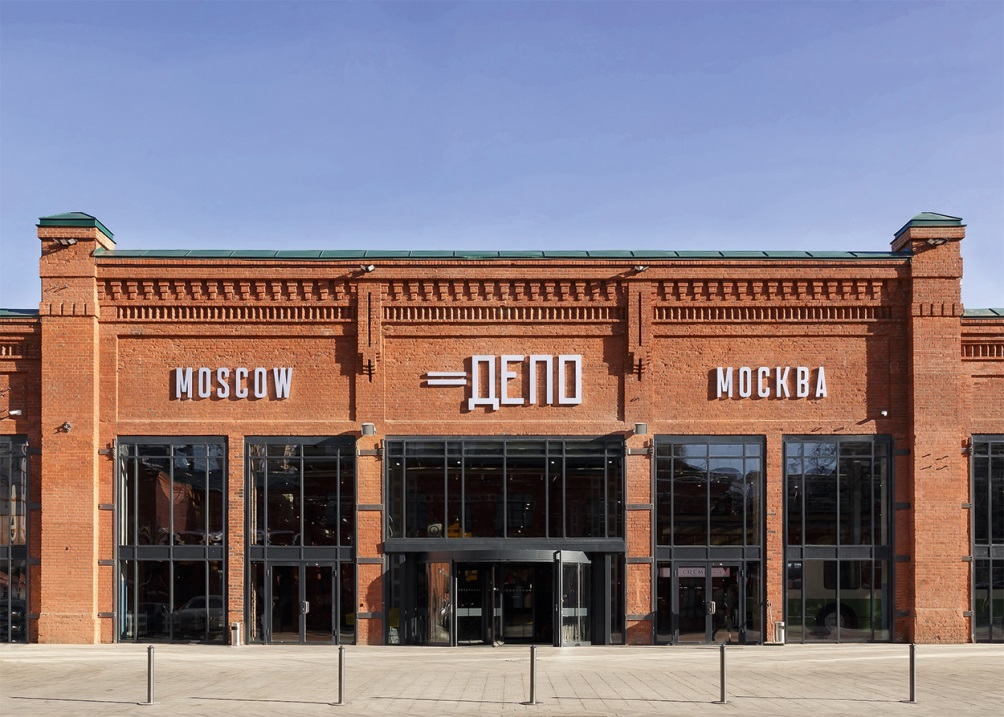 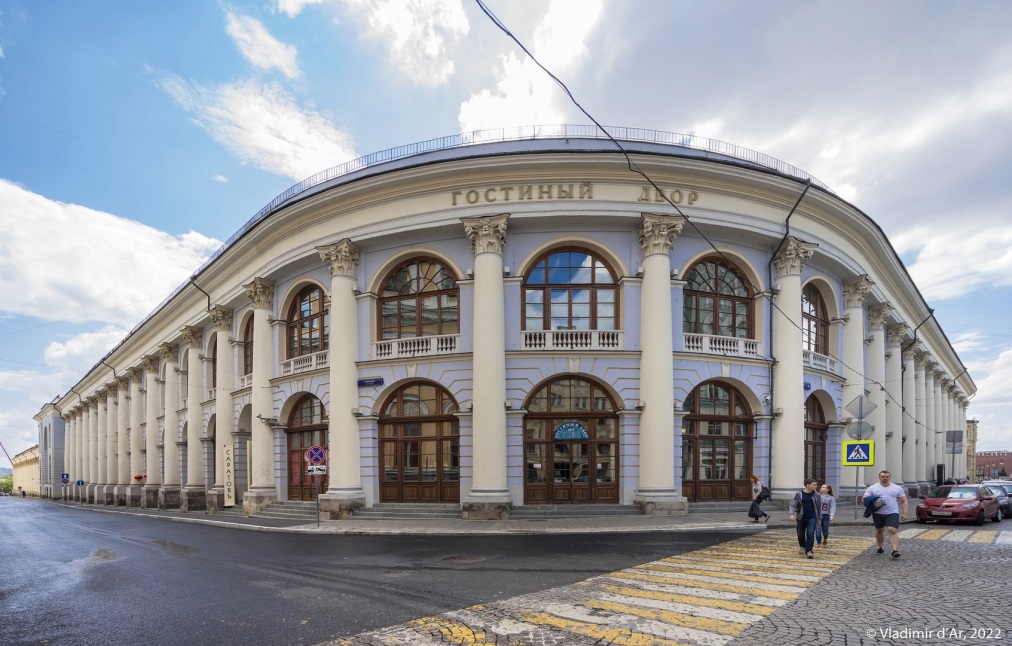 Выставочный центр «Гостиный двор», Россия (г. Москва)
Фудмолл «ДЕПО», Россия (г. Москва)
Каталог объектов: Россия и СНГ
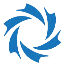 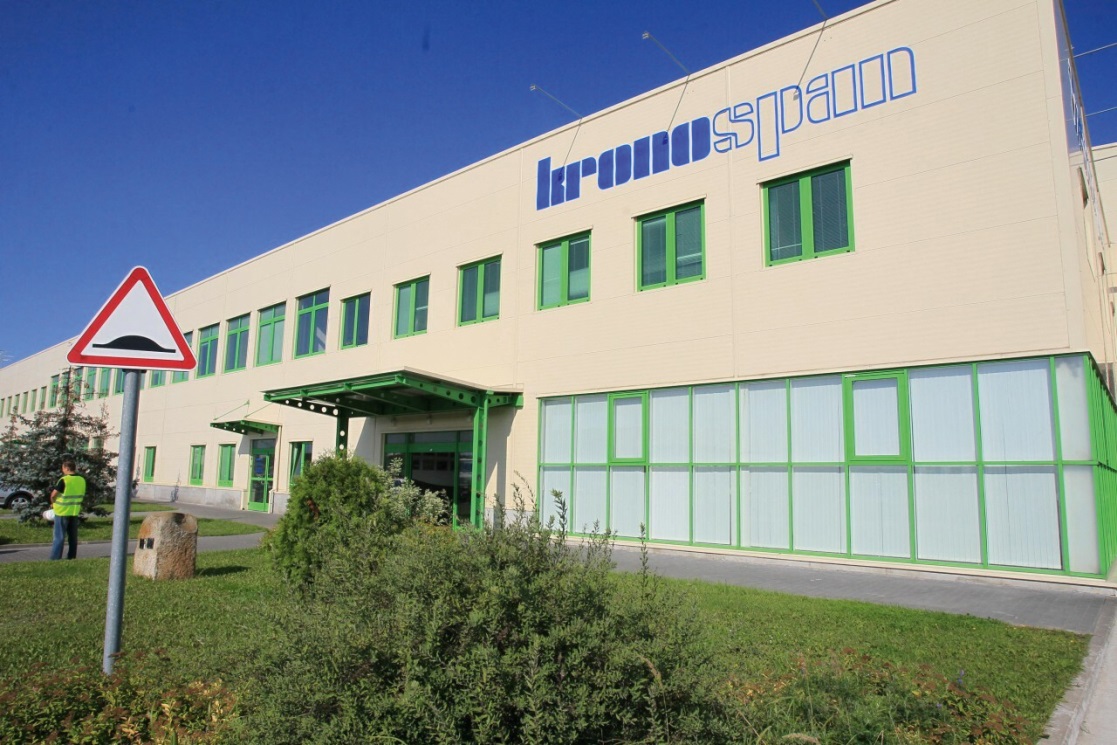 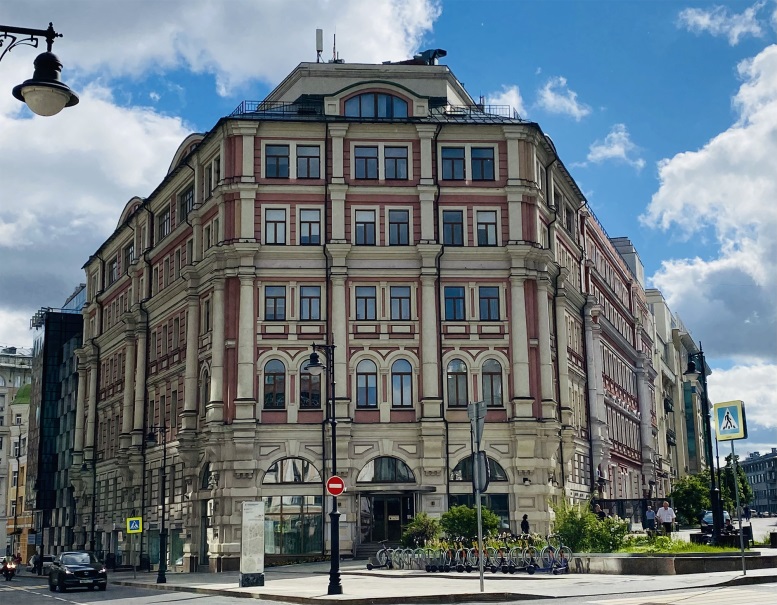 Деревообрабатывающее предприятие «Кроношпан», Россия (г. Егорьевск)
БЦ «Мясницкая Плаза», Россия (г. Москва)
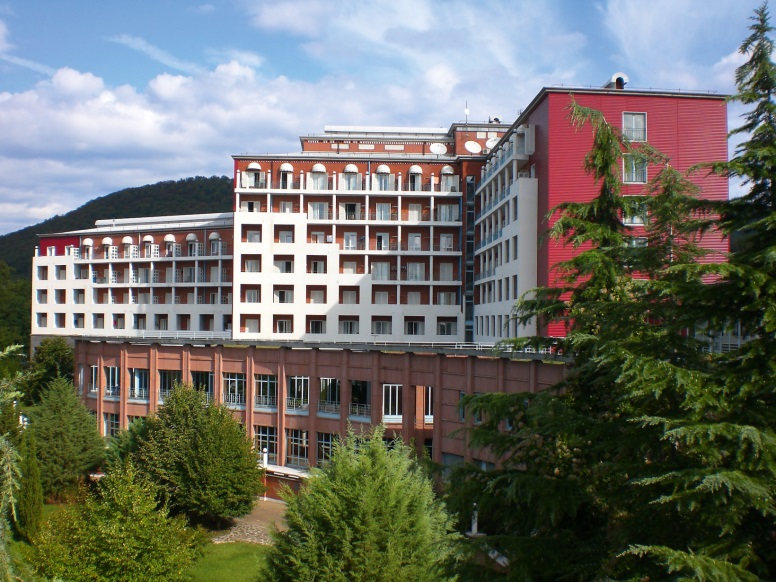 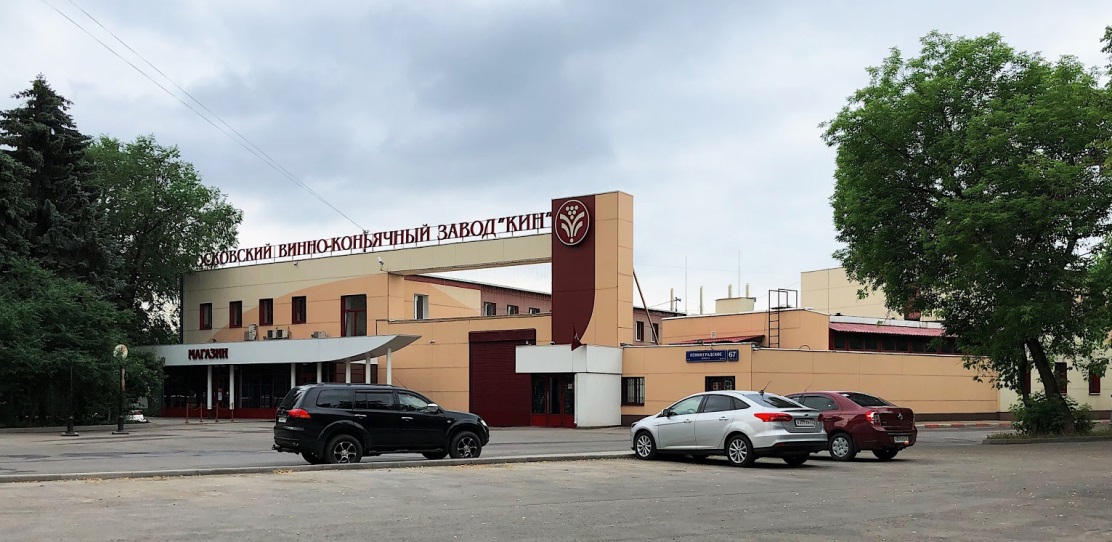 Санаторий «Белая Русь», Краснодарский край
Московский Винно-коньячный завод «КиН», Россия
Каталог объектов: Россия и СНГ
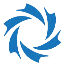 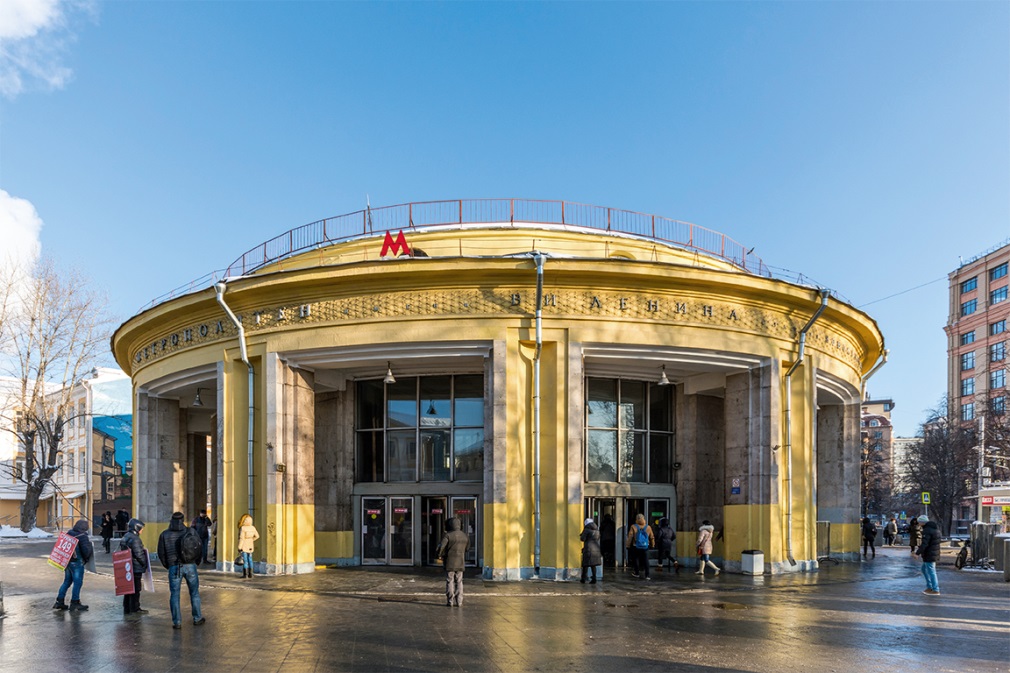 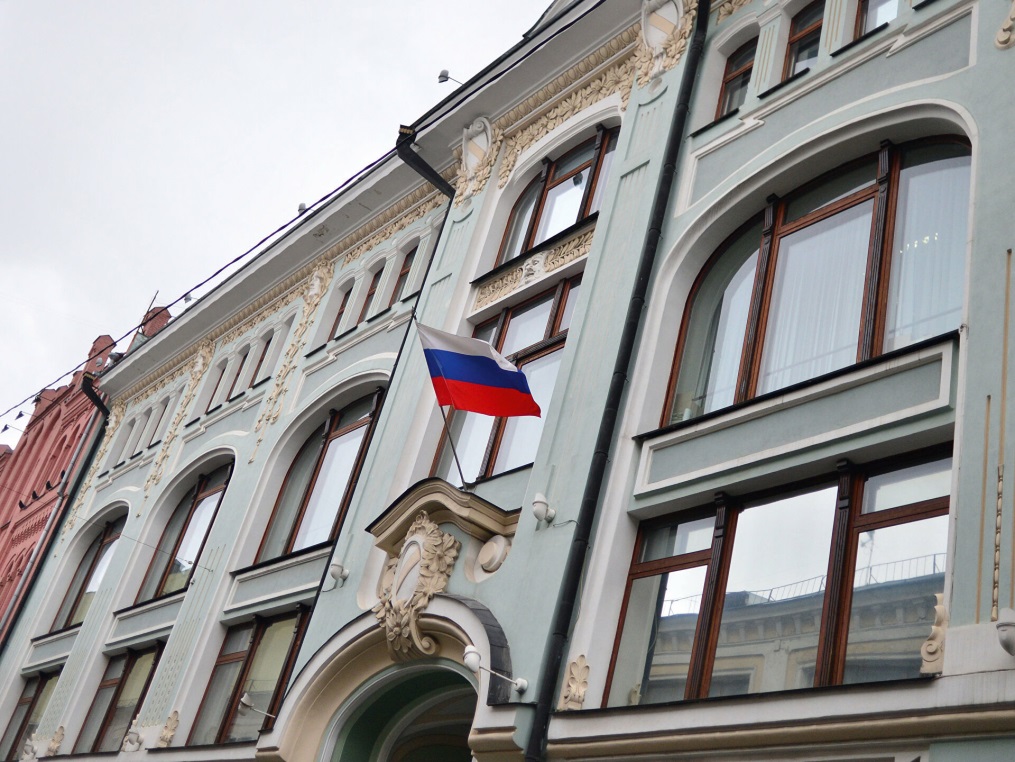 Здание Центризбиркома, Россия (г. Москва)
Московский метрополитен, серверная, Россия
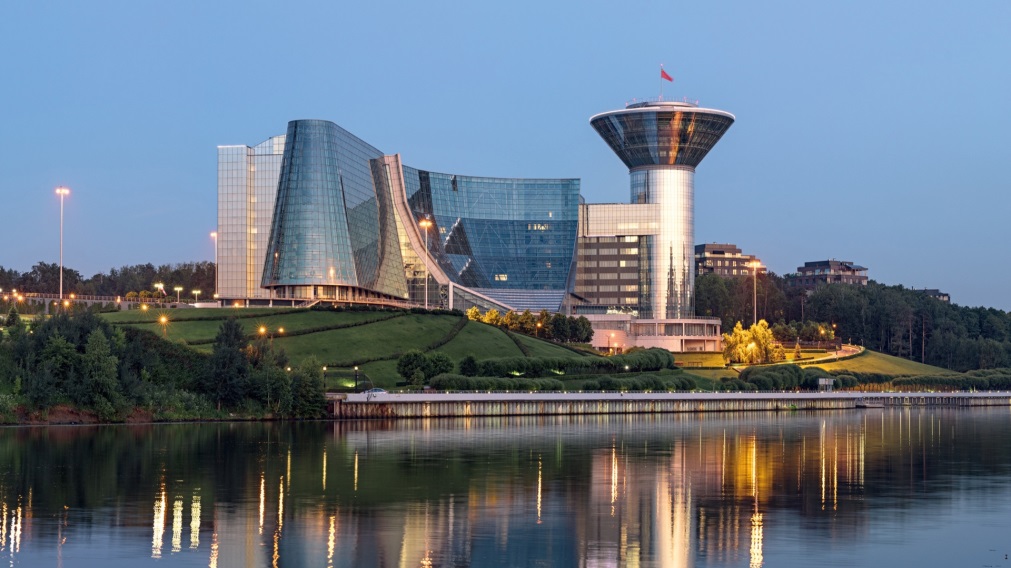 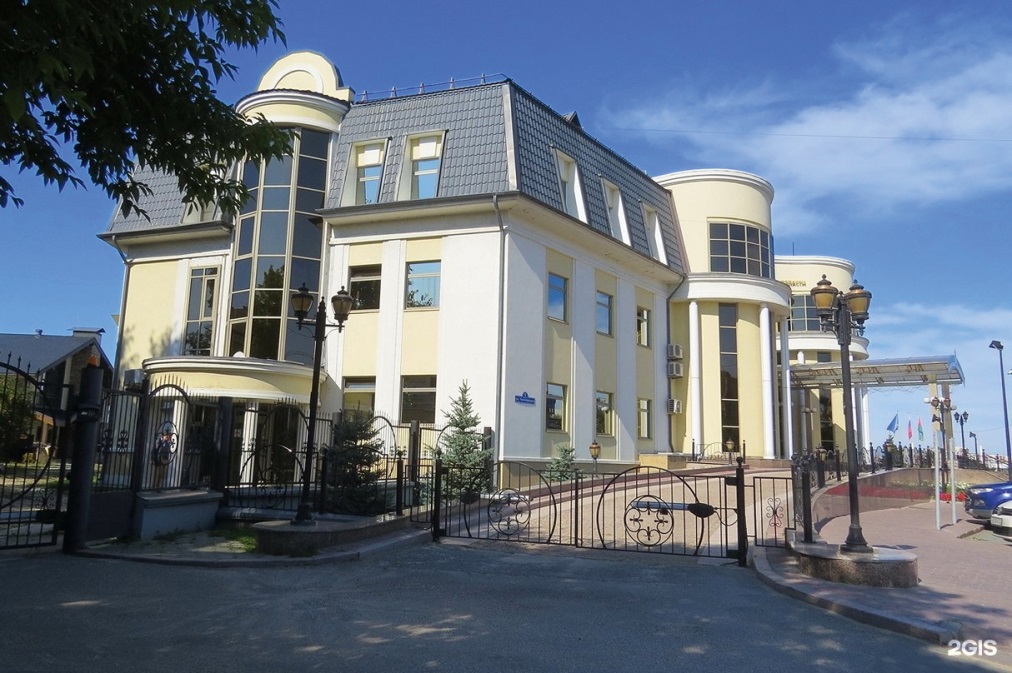 Дом Правительства Московской области, Россия
Представительство Ямало-Ненецкого АО, Россия
Каталог объектов: Россия и СНГ
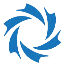 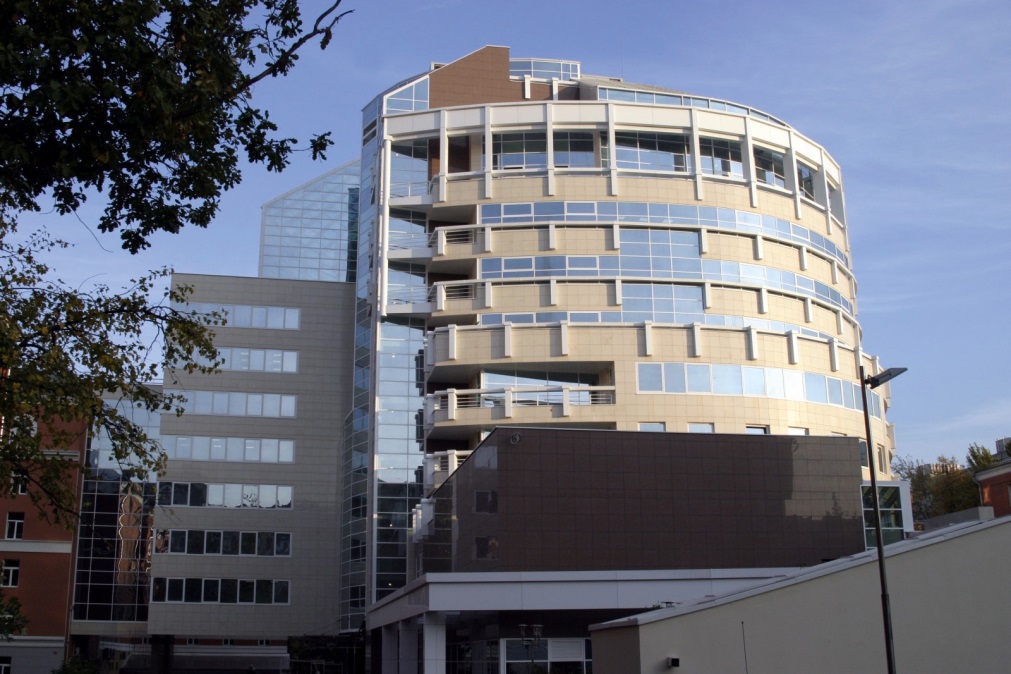 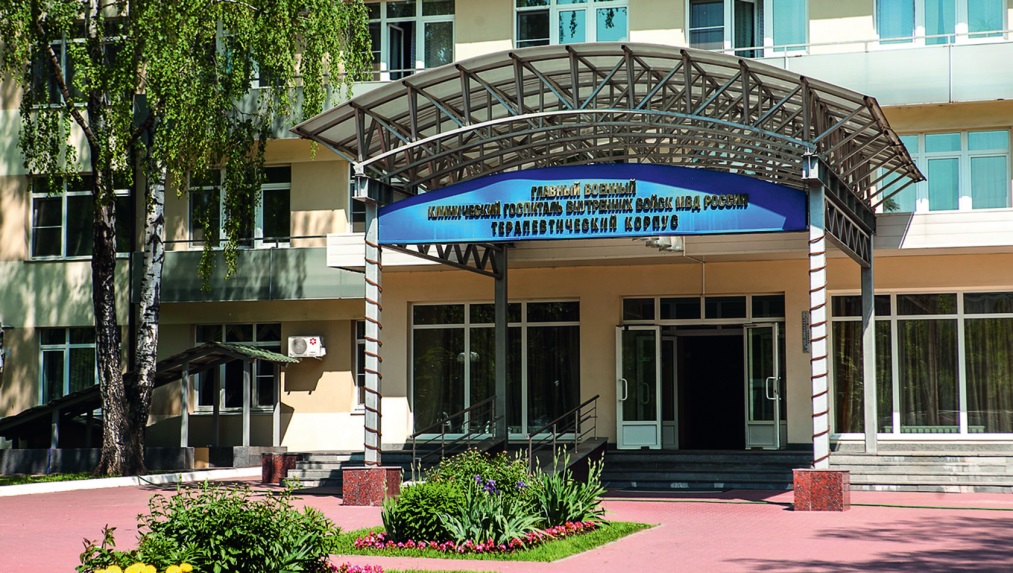 Госпиталь МВД, Россия (г. Москва)
Офисное здание «Сибур», Россия (г. Москва)
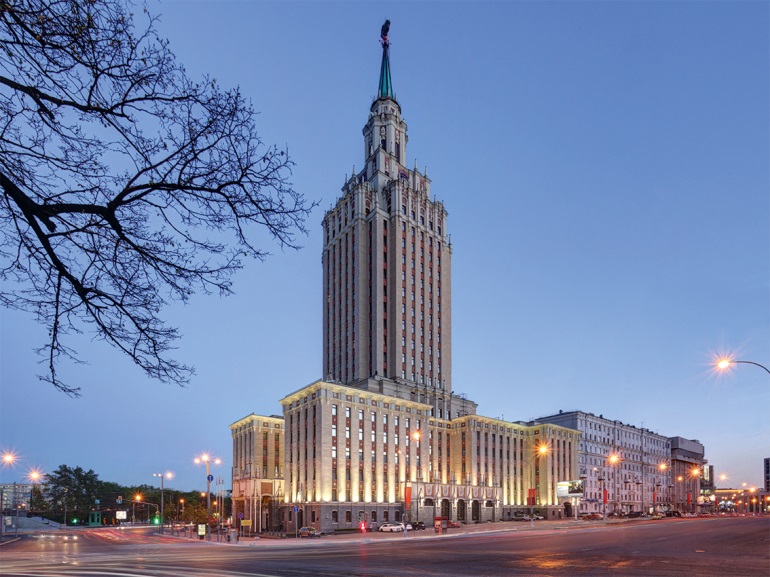 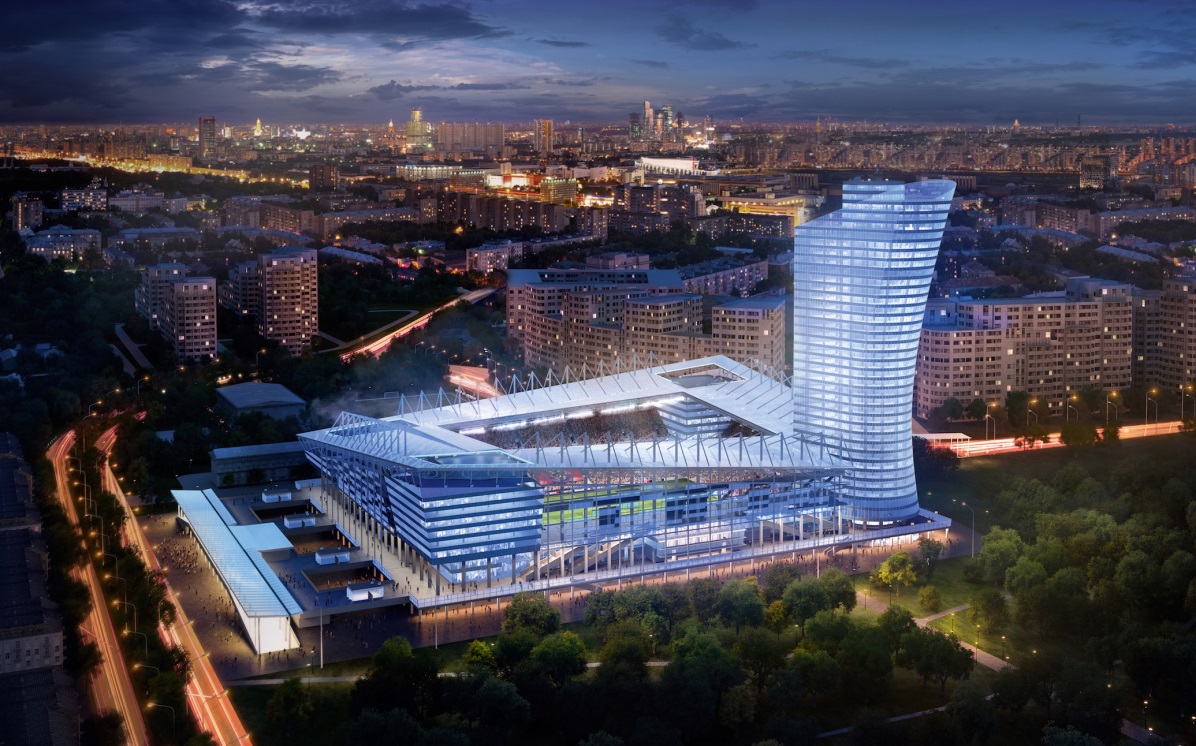 Отель Hilton, Россия (г. Москва)
ЦСКА Арена, Россия (г. Москва)
Каталог объектов: Россия и СНГ
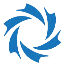 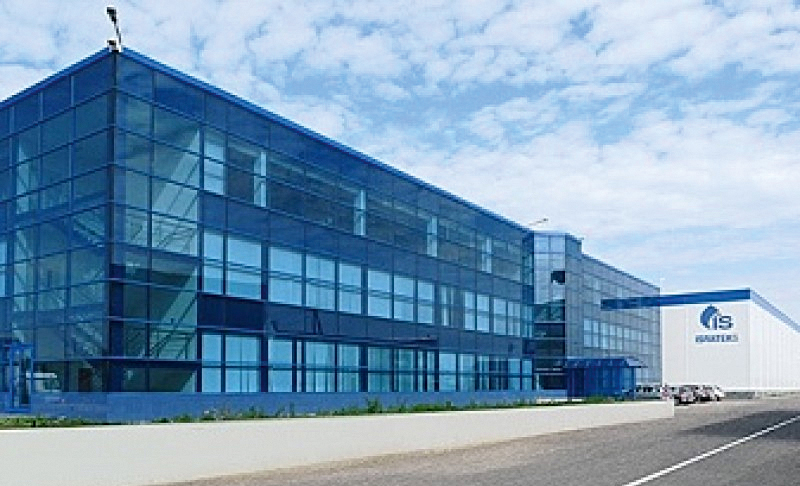 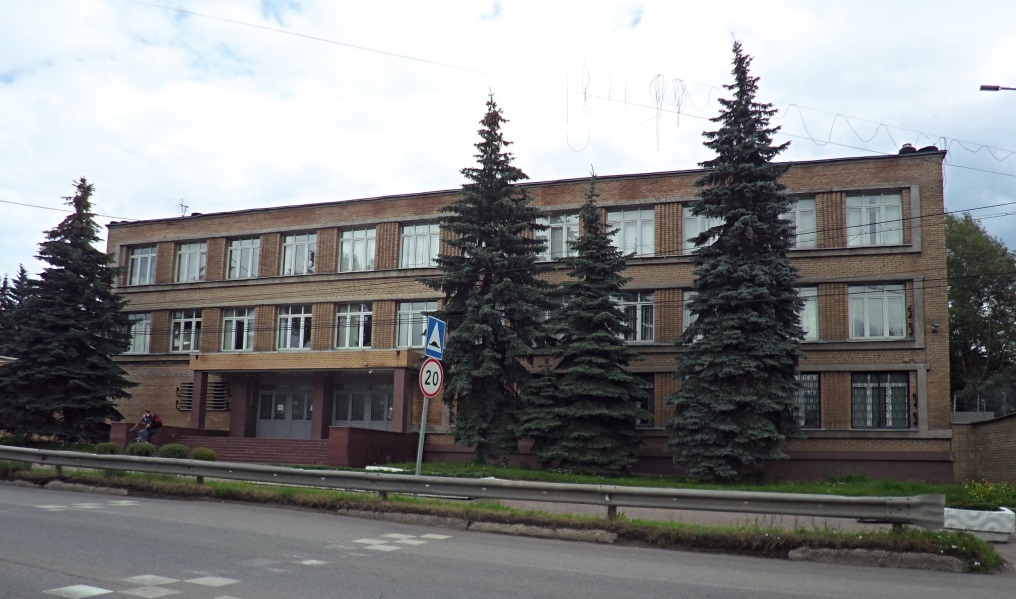 Завод «Прогресс», Россия (г. Железнодорожный, МО)
Завод «ИСРАТЭК С», Россия (Московская обл.)
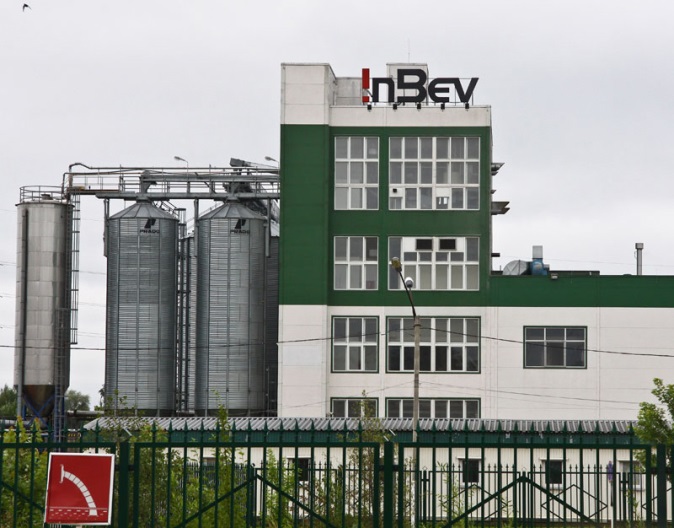 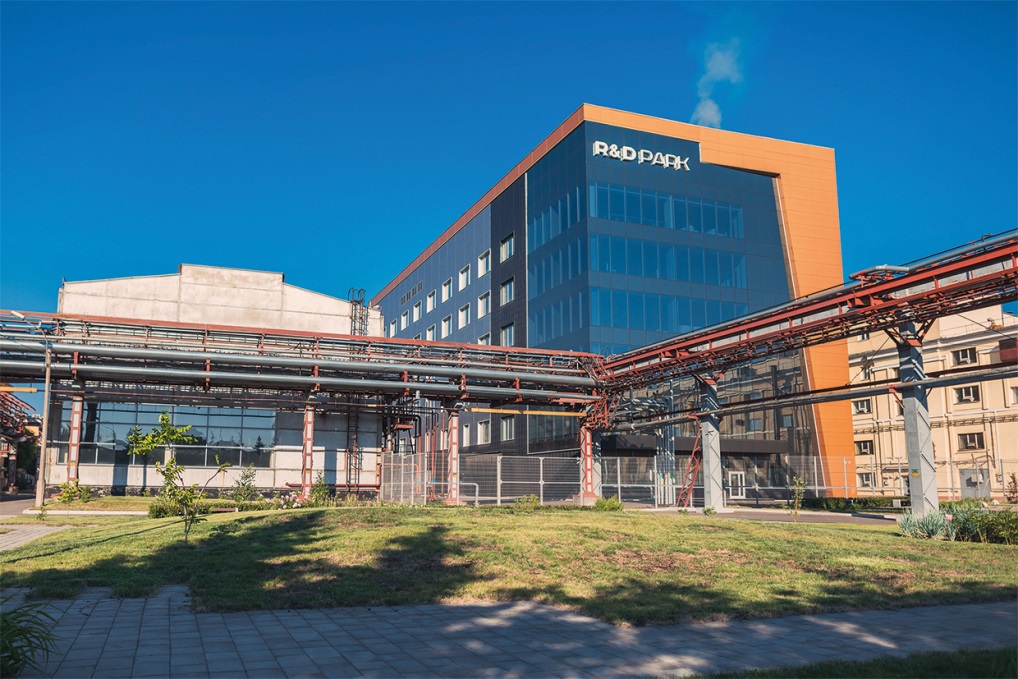 Клинский пивоваренный завод, Россия (Московская обл.)
Завод цветных металлов им. В. Н. Гулидова «Красцветмет», Россия (г. Красноярск)
Каталог объектов: Россия и СНГ
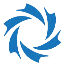 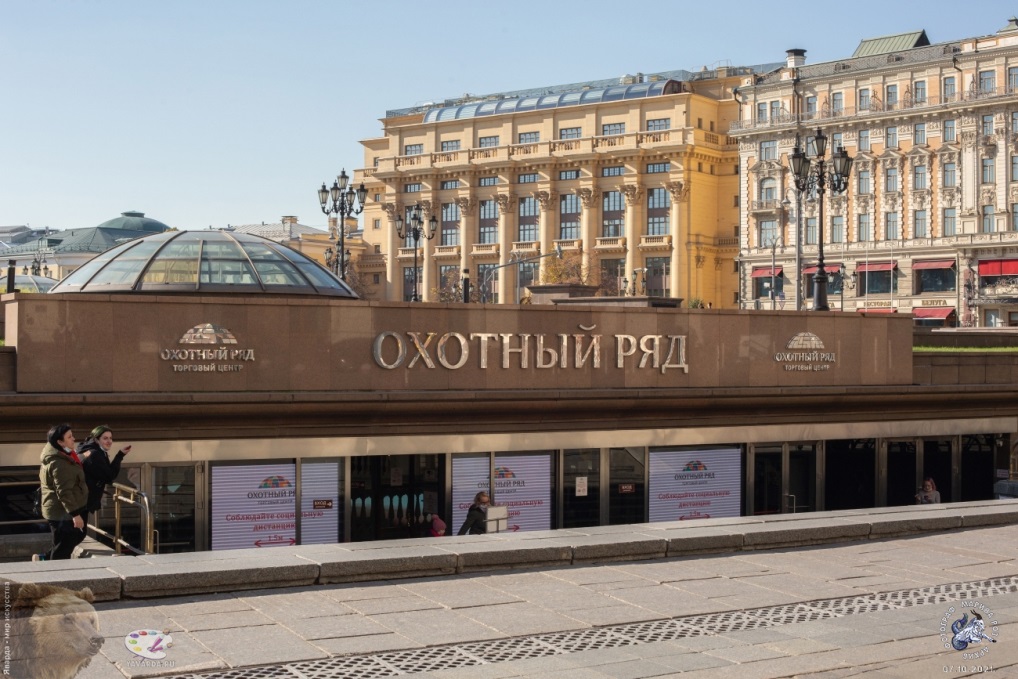 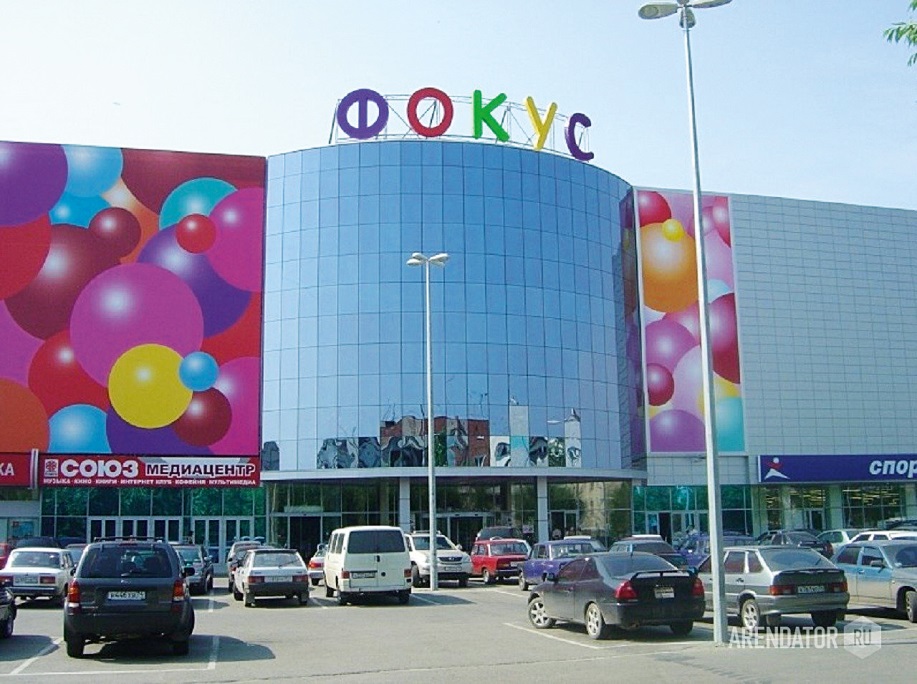 ТЦ «Фокус», Россия (г. Челябинск)
ТЦ «Охотный ряд», Россия (г. Москва)
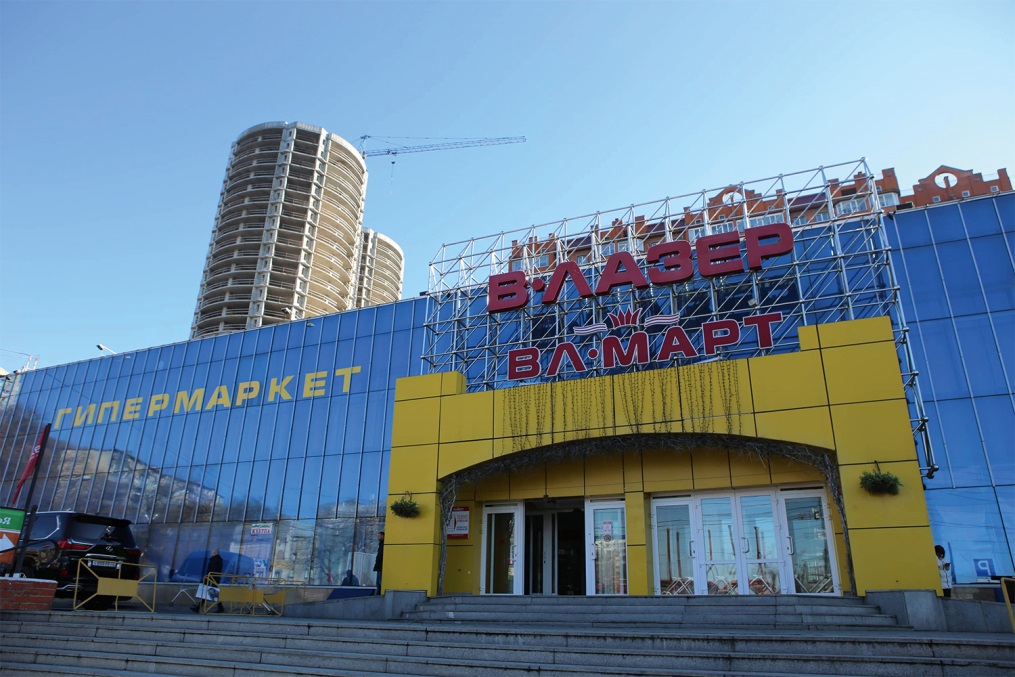 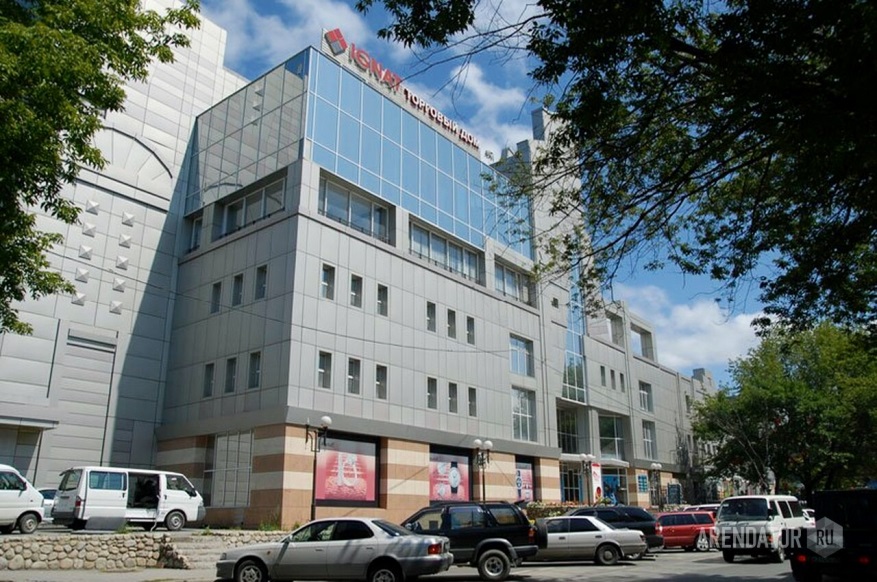 ТД IGNAT, Россия (г. Владивосток)
Гипермаркет «В-Лазер», Россия (г. Владивосток)
Каталог объектов: Россия и СНГ
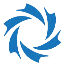 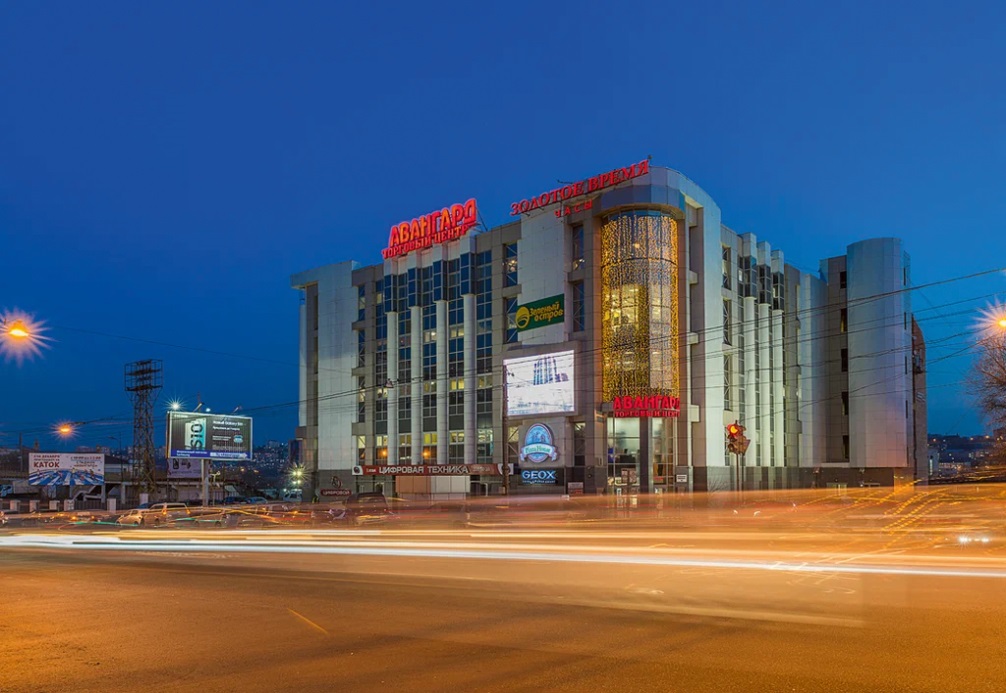 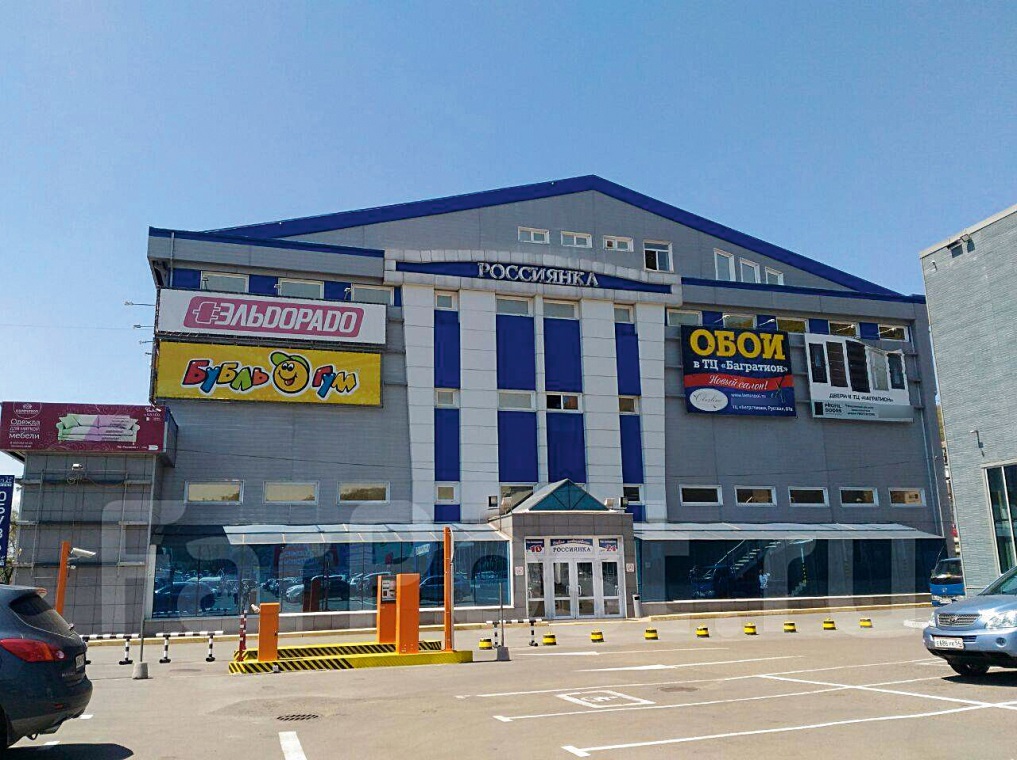 ТЦ «Авангард», Россия (г. Владивосток)
ТЦ «Россиянка», Россия (г. Владивосток)
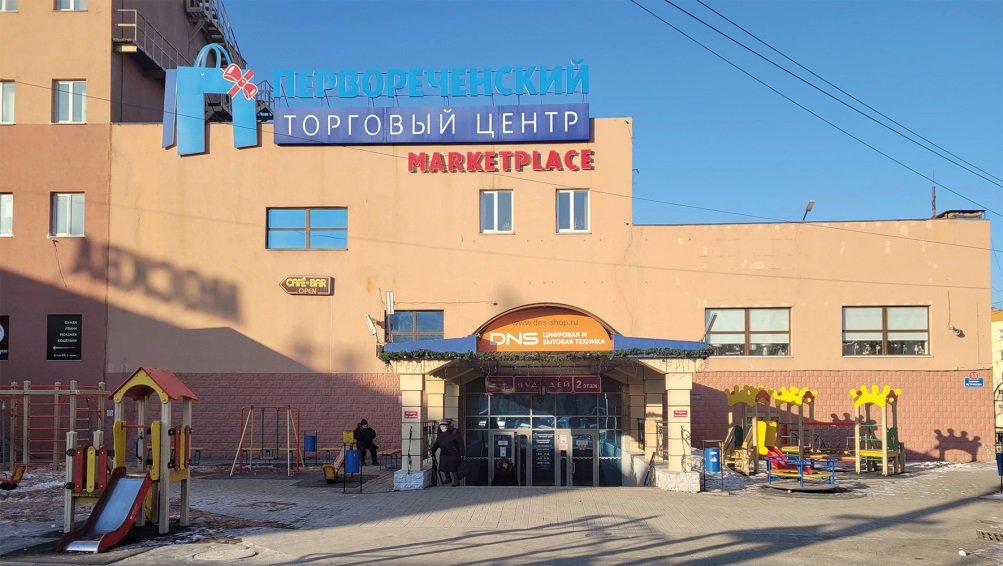 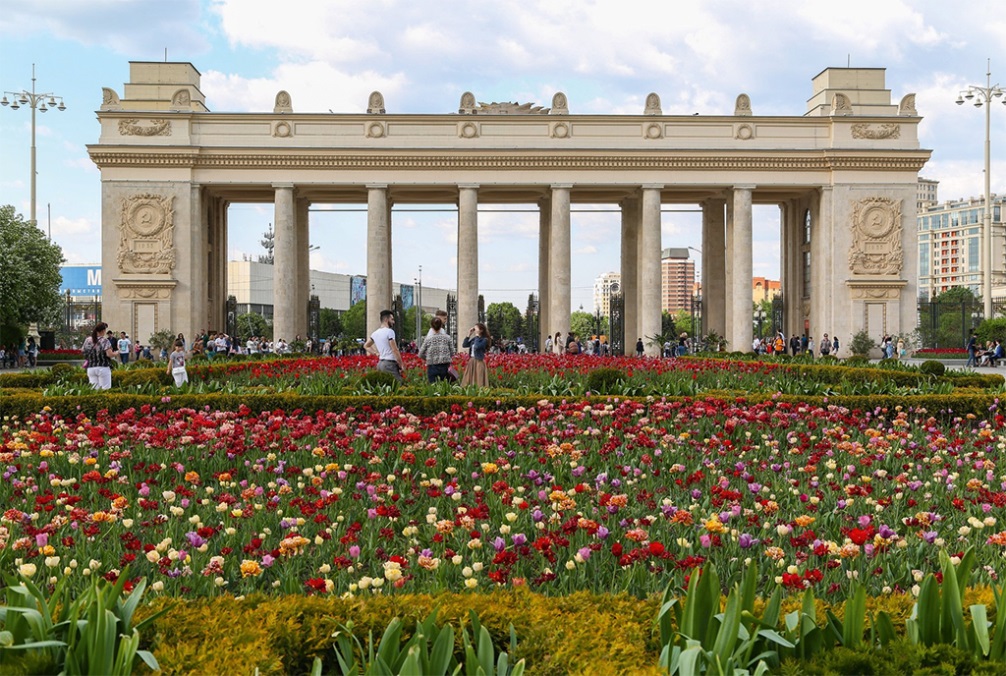 Первореченский рынок, Россия (г. Владивосток)
Парк Горького, Россия (г. Москва)
Каталог объектов: Россия и СНГ
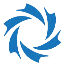 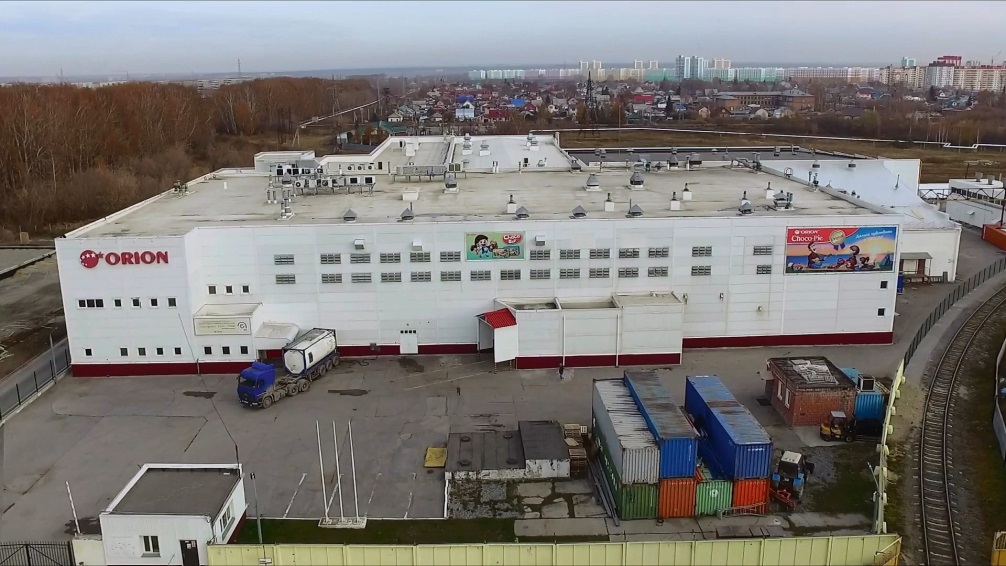 ORION, Россия (г. Тверь)
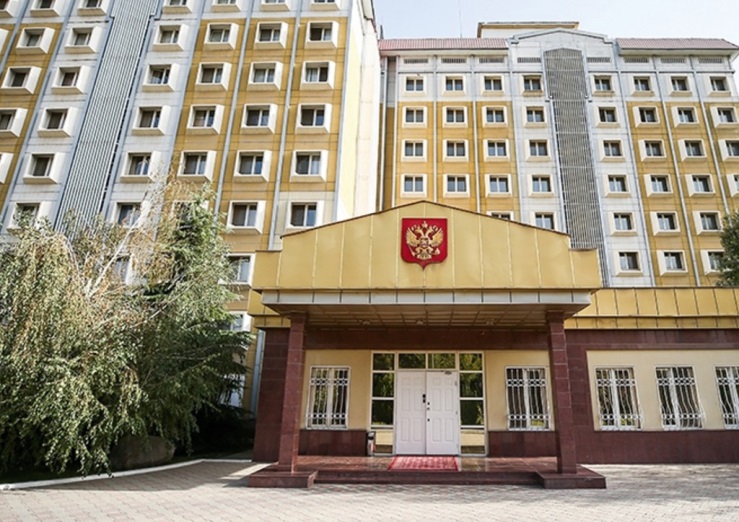 Здание посольства России, Таджикистан
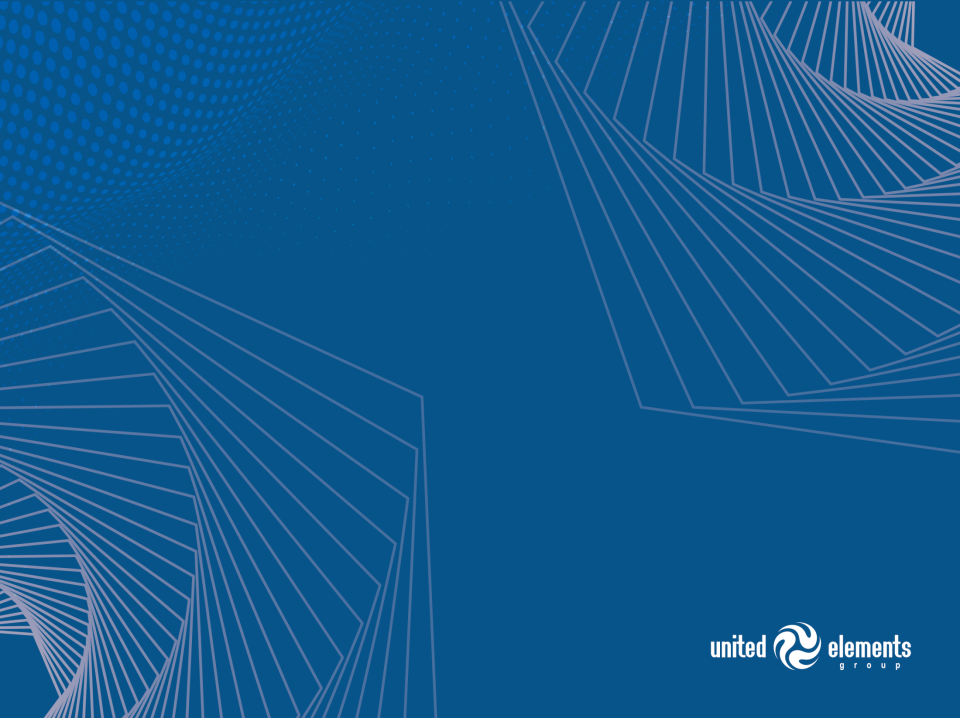 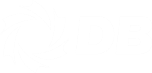 Спасибо!
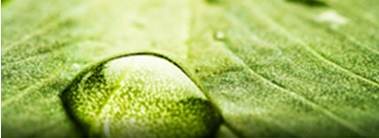 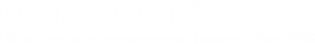